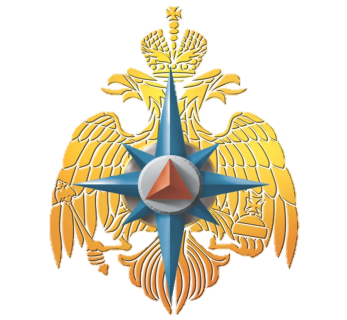 Мобильный Пожарный пост село Балахтон Балахтонского сельсовета Козульского района Красноярского края
Личный состав ДПО
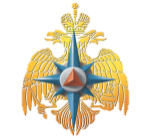 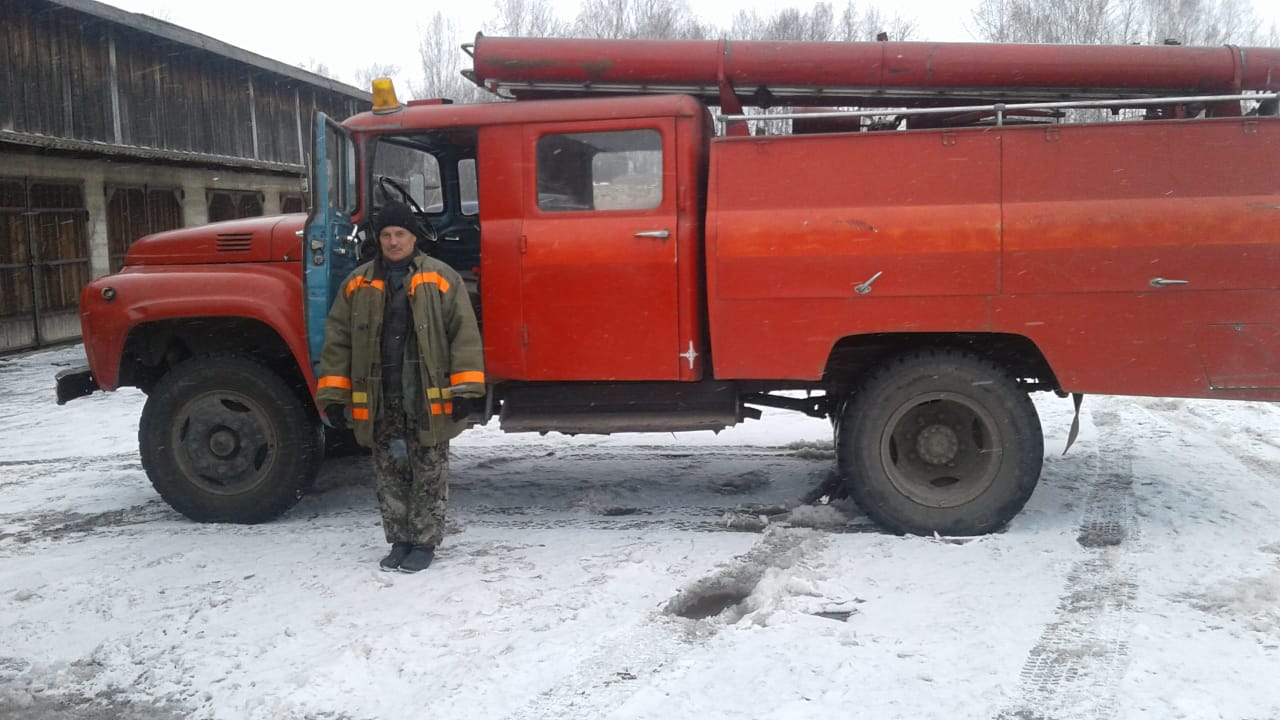 Здание пожарного депо (гаража для стоянки пожарной техники)
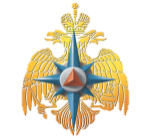 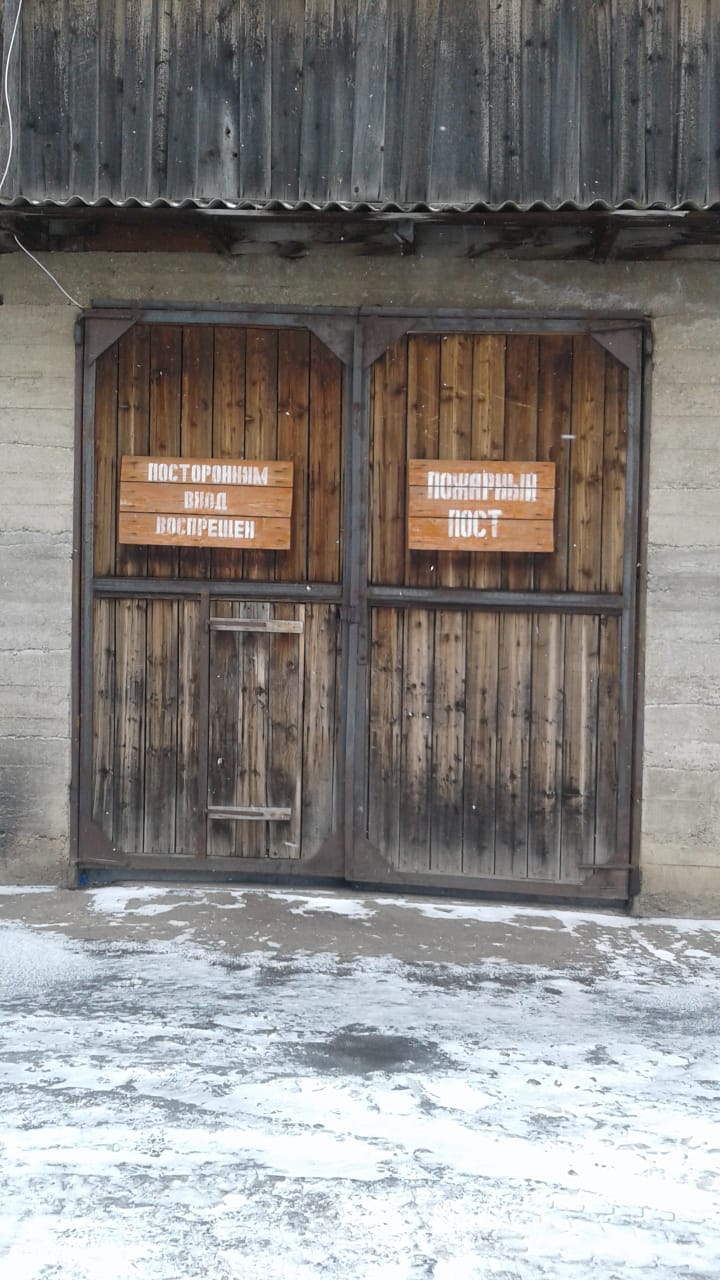 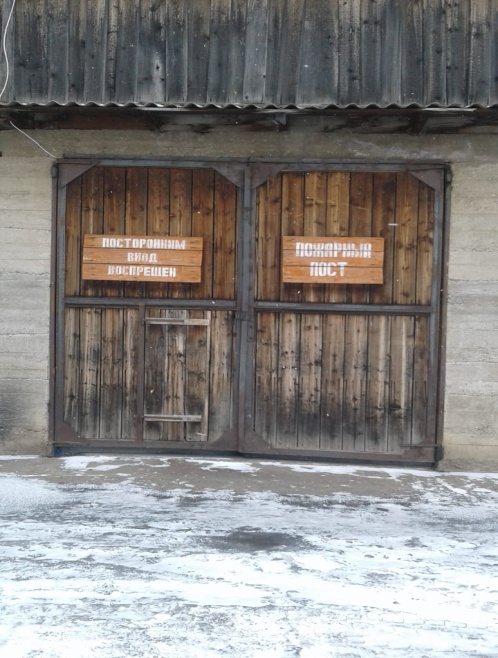 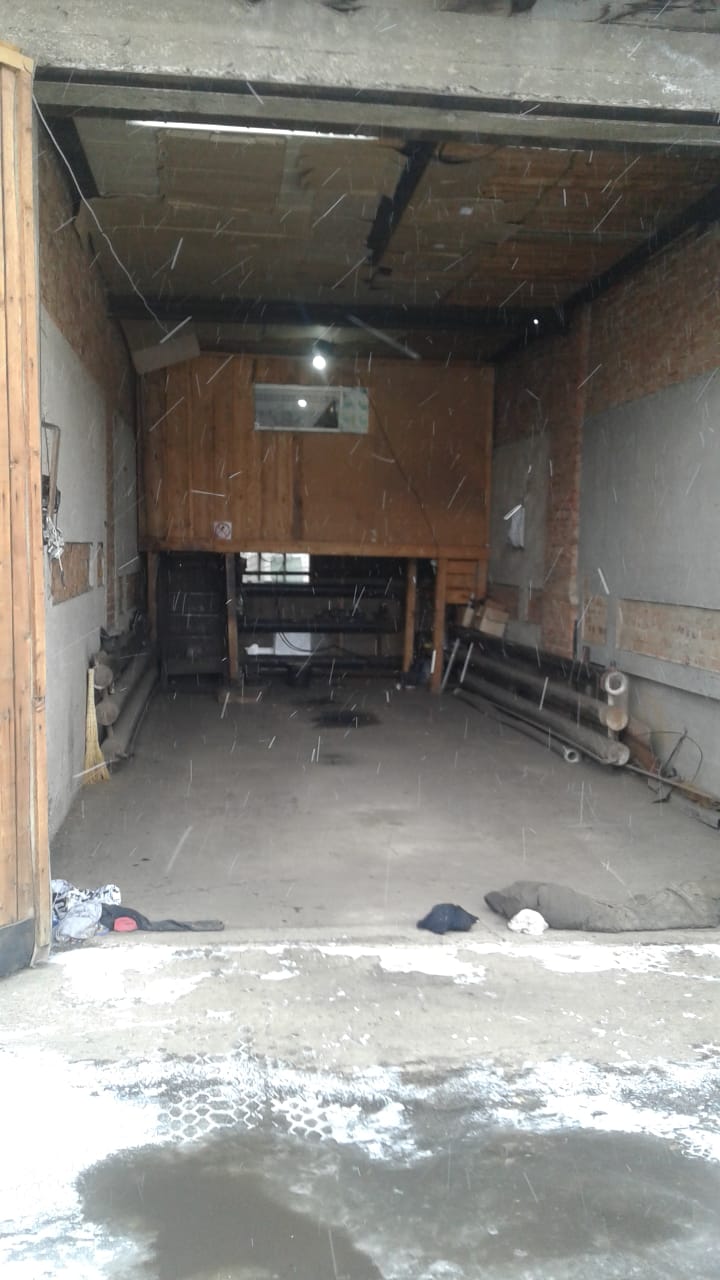 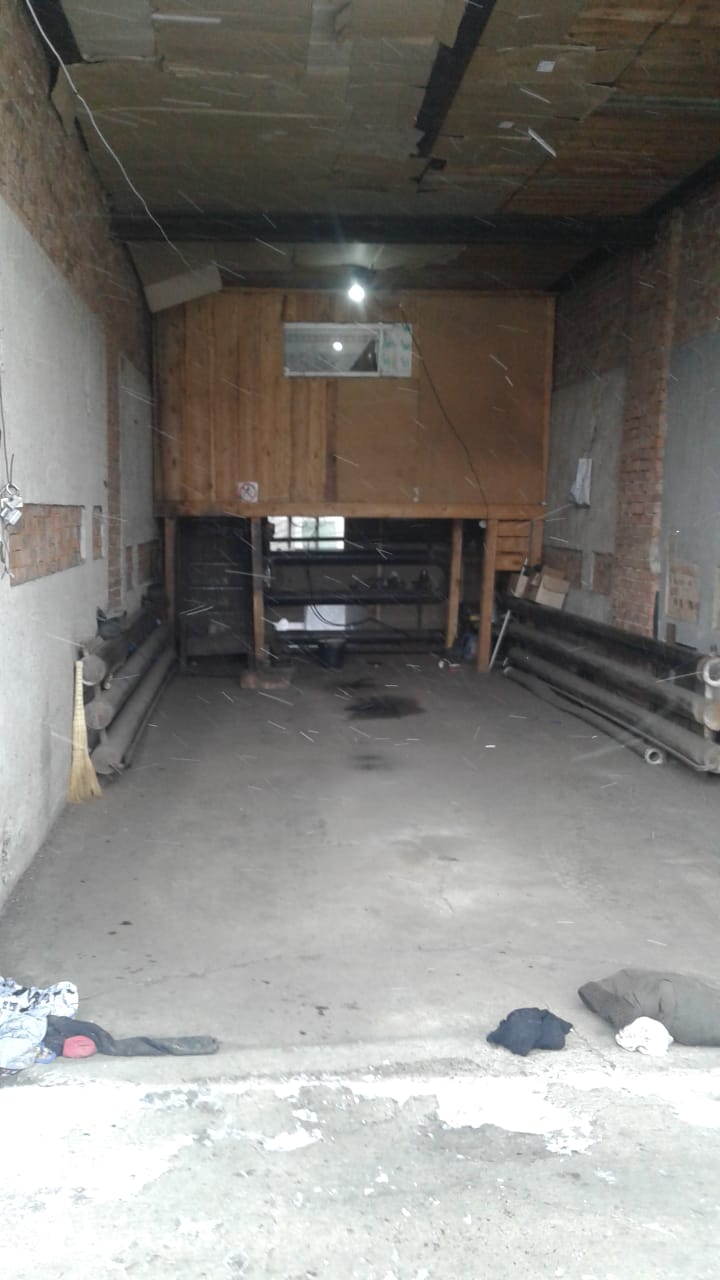 Фото пожарной техники
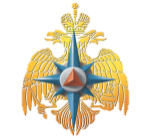 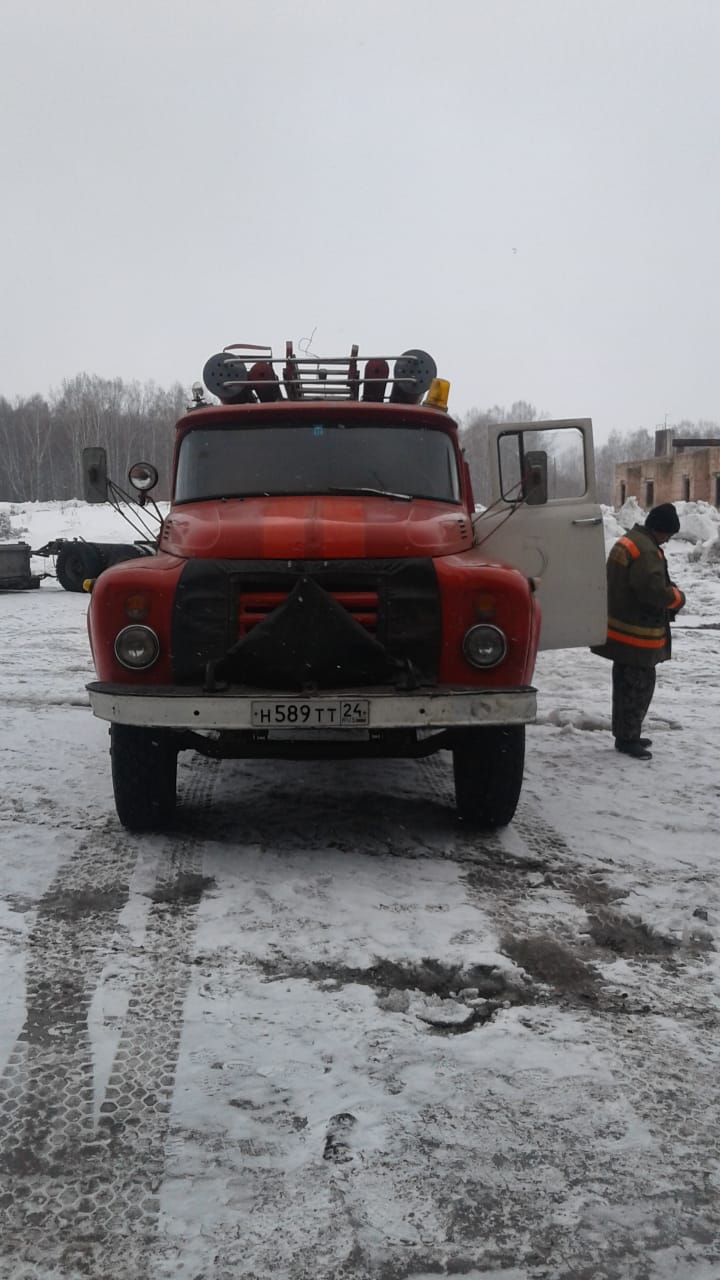 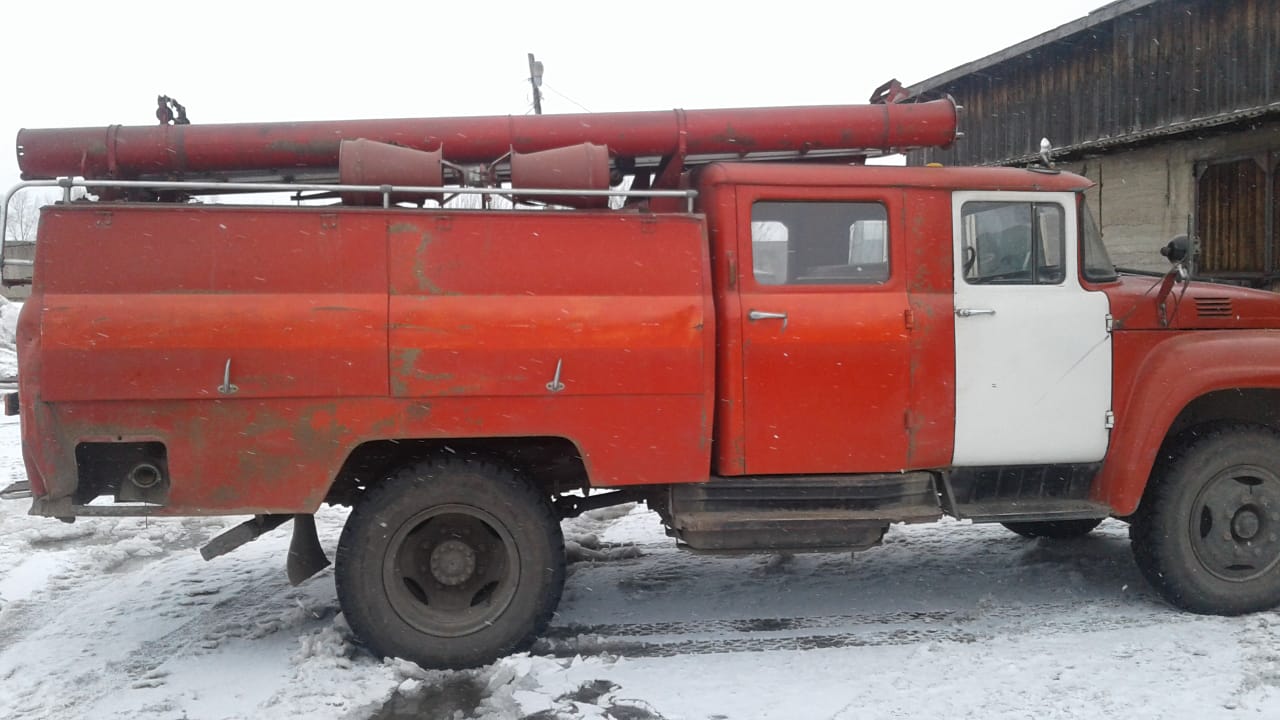 Фото пожарной техники
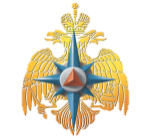 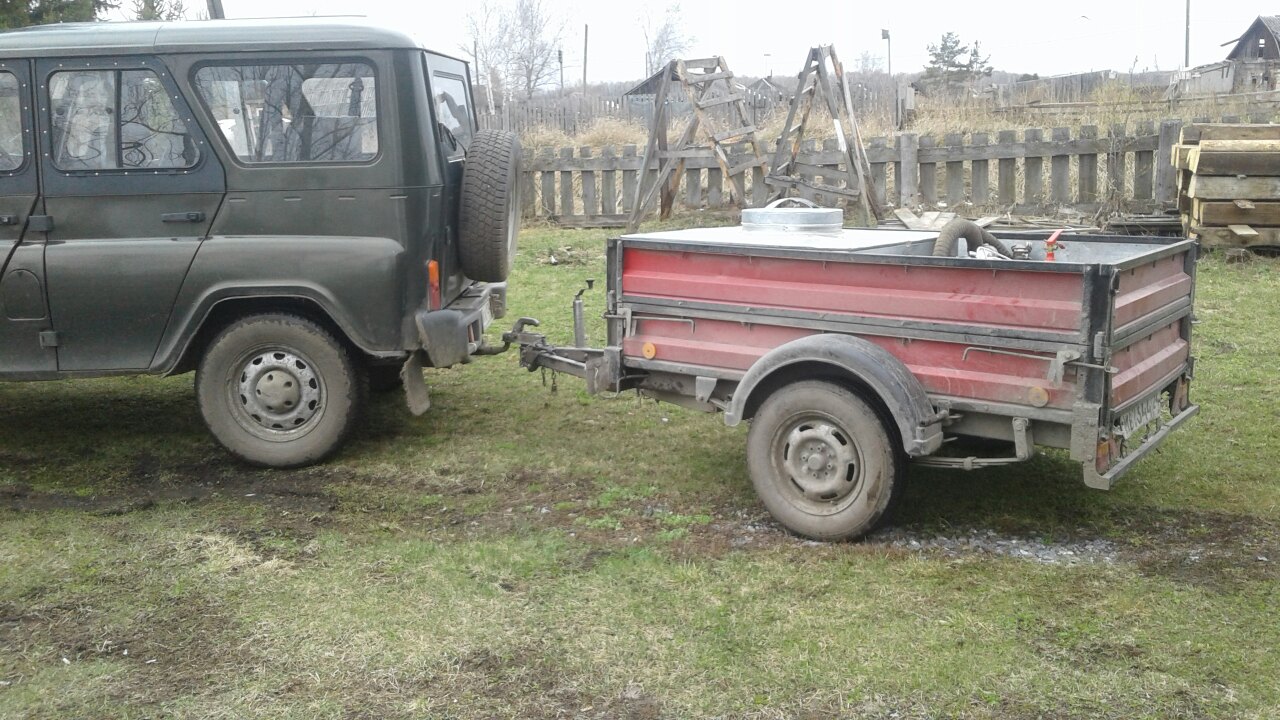 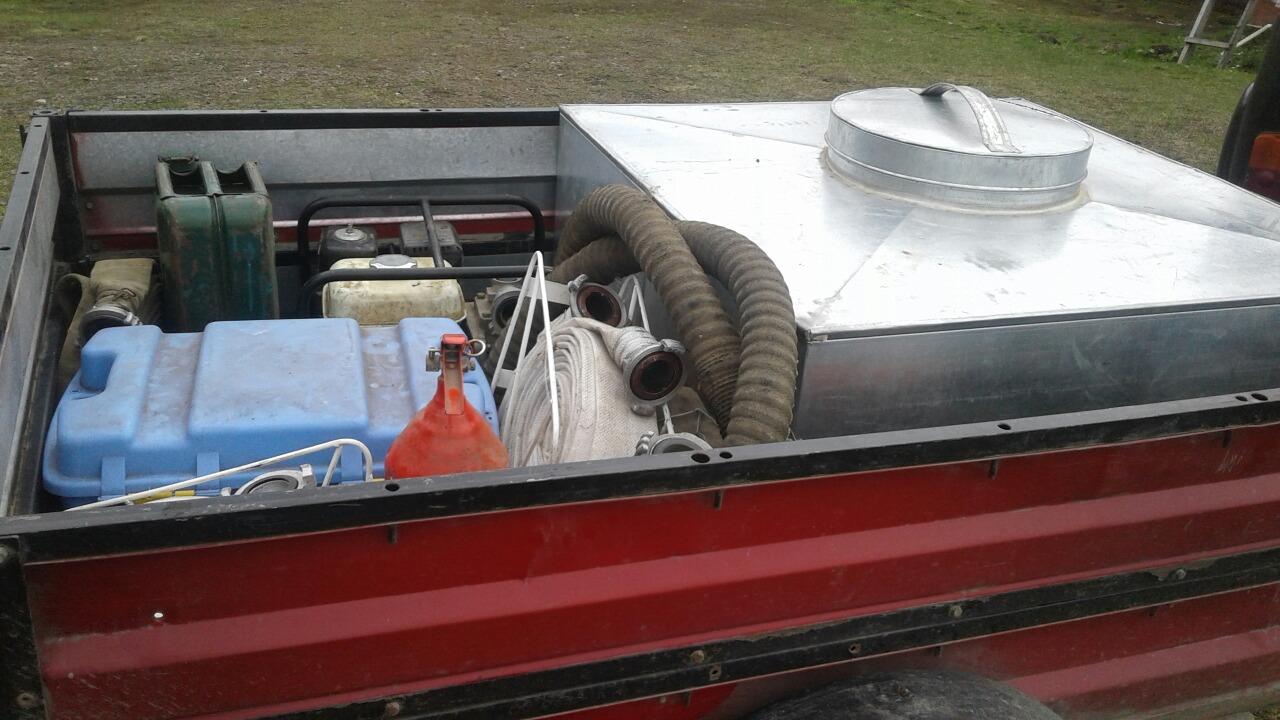 Боевая одежда пожарного
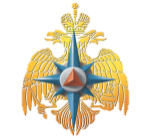 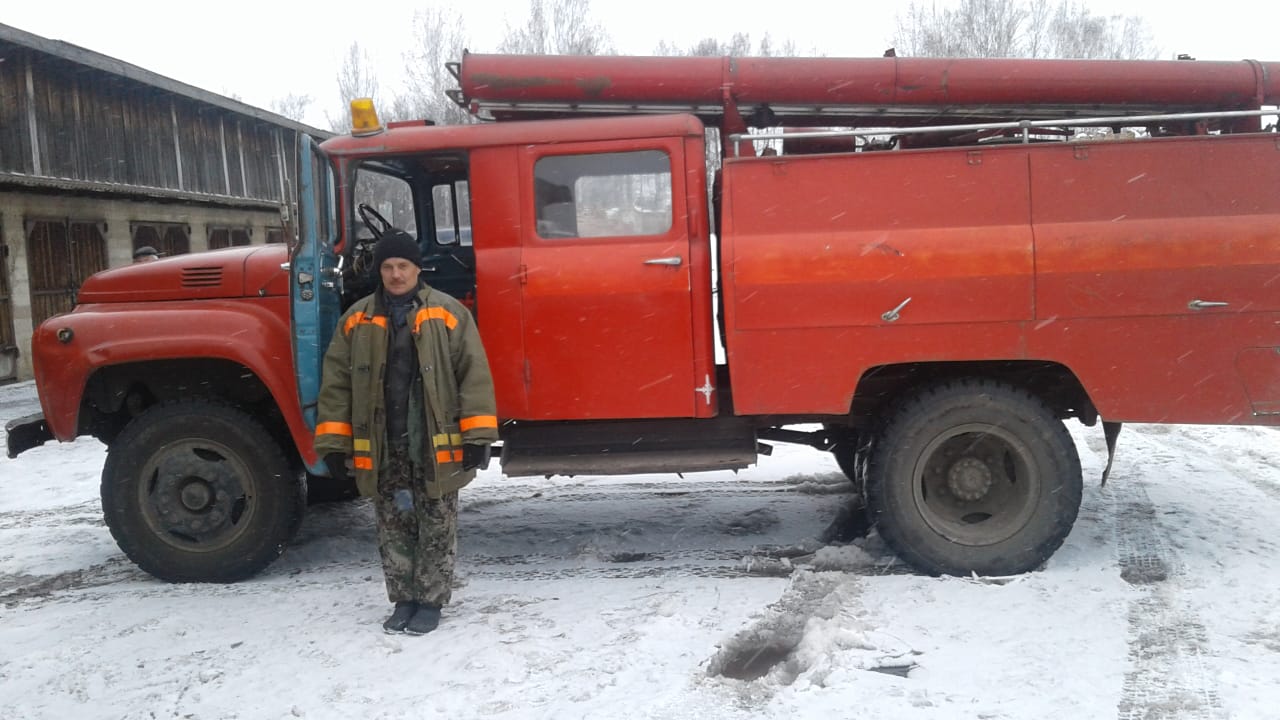 Пожарно-техническое вооружение
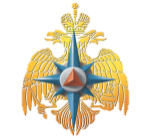 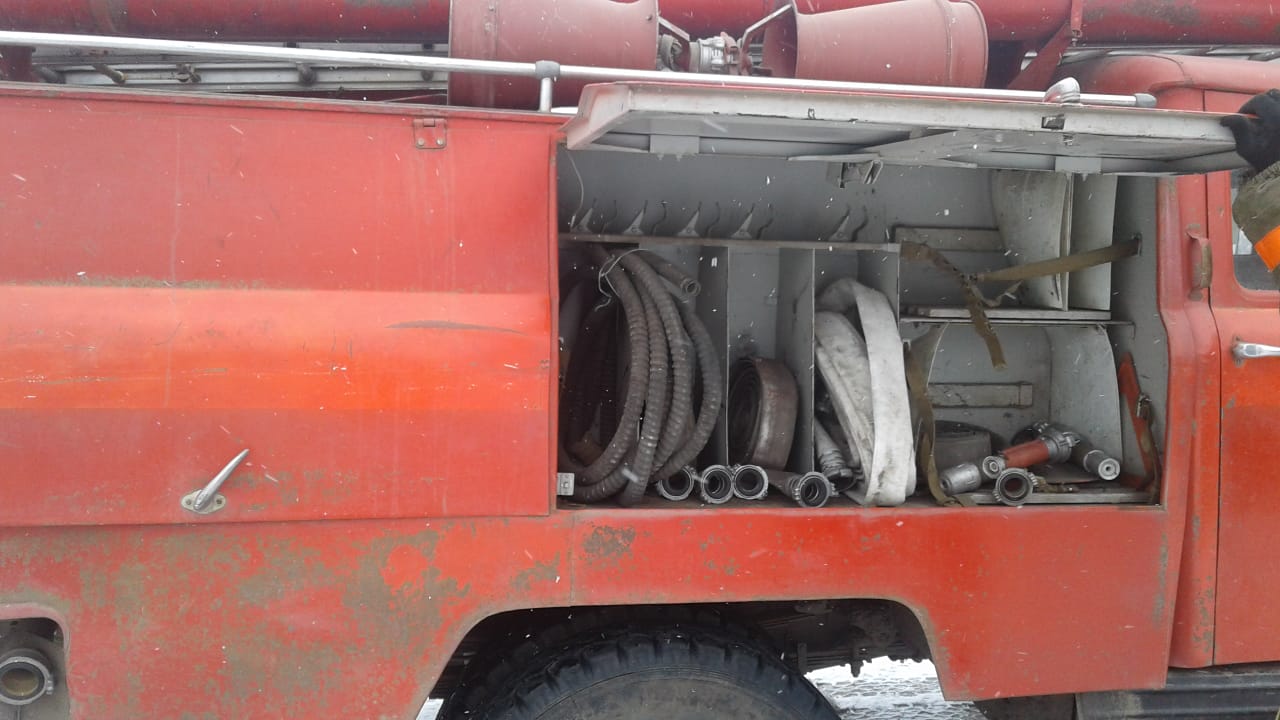 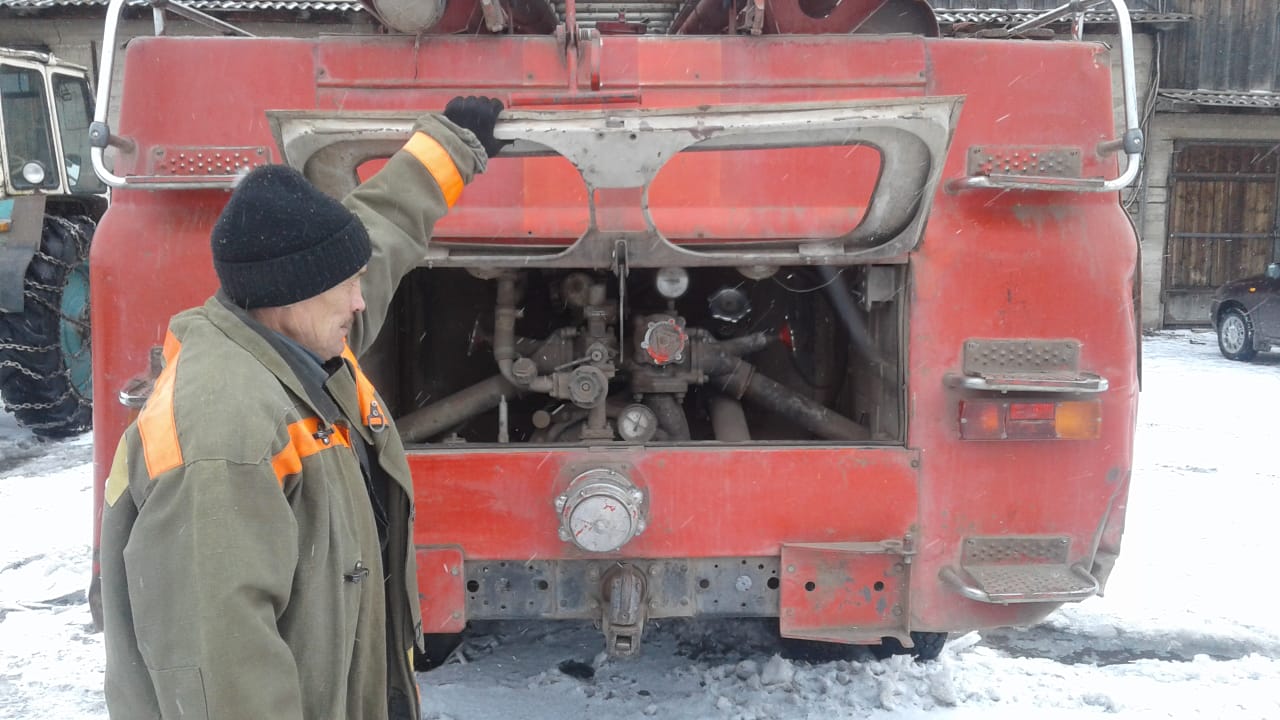 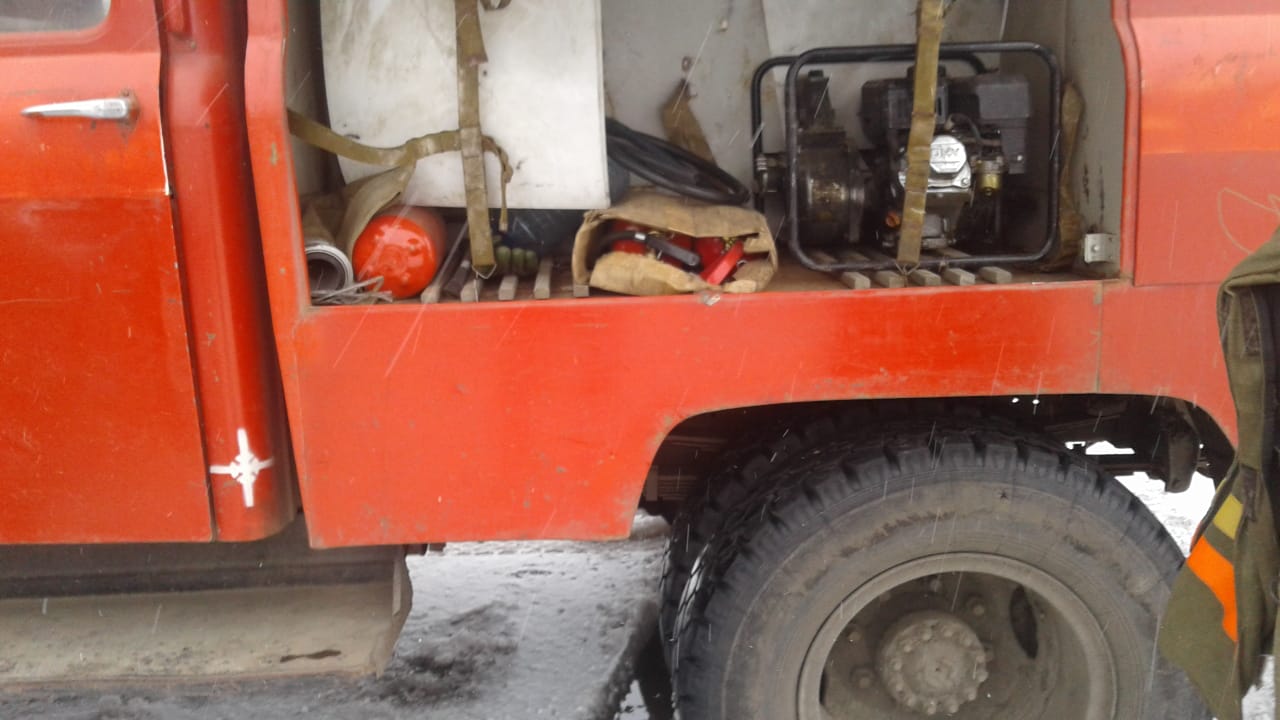 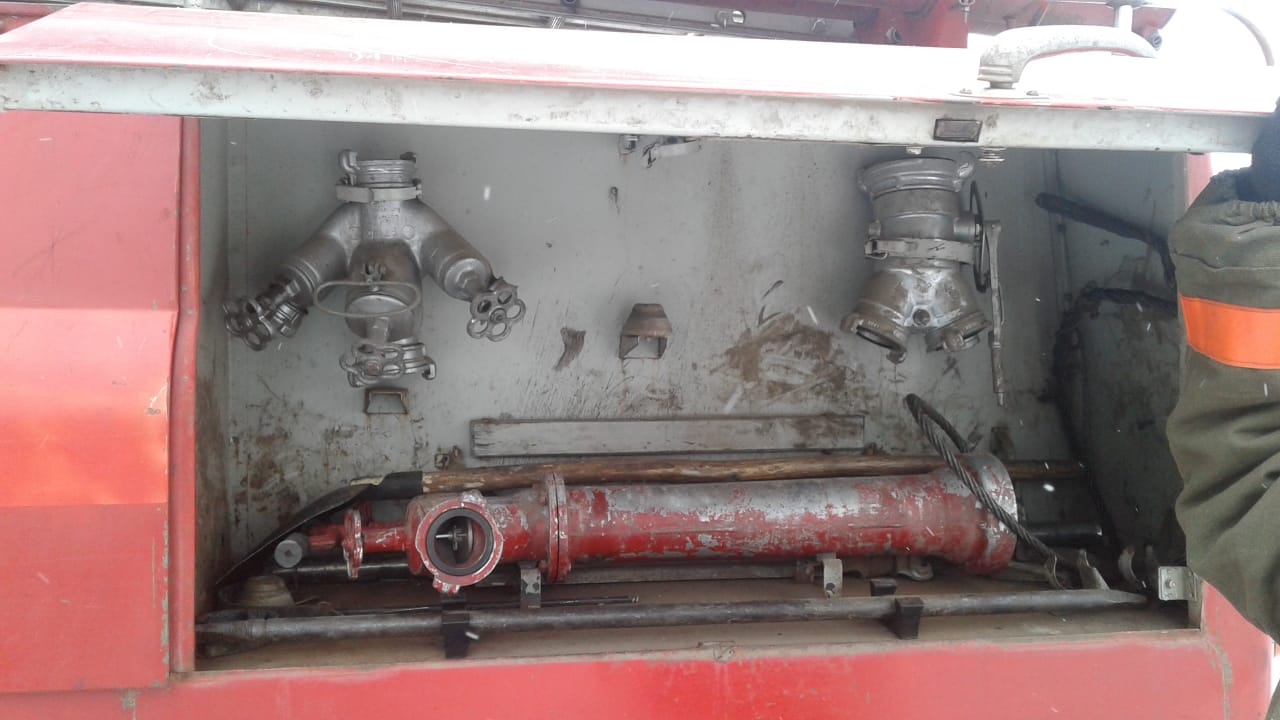